November 26, 2018
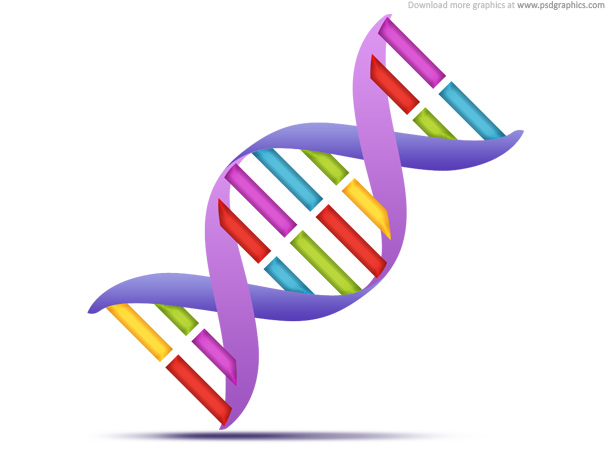 Science Starter:1.  Class Jobs Posted  2. Pick up 2 sheets of lined paper
Learning Target:
I will learn the genetics unit vocabulary.

Success Criteria:
I will create a genetics vocabulary foldable.
Agenda:
11/30—Sexual vs Asexual Reproduction Quiz
12/12—Unit 4 GeneticsVocabulary Quizzizz
12/13—Unit 4 Genetics DCA
1.  Good Things2.  Social Contract Rater3.  Question of the Day:What was your favorite food that you ate during Thanksgiving?4.  Genetics Video5.  Vocabulary Foldable6.  Launch
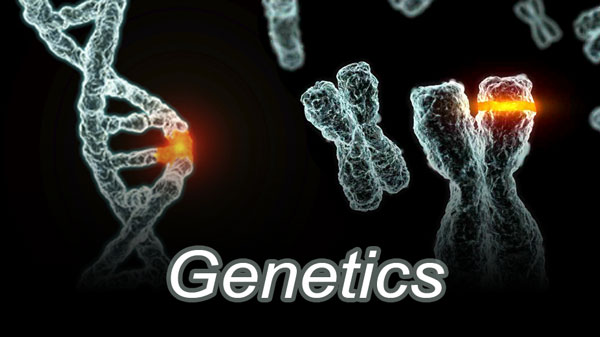 2
Vocabulary Foldable1.   Fold your paper “hot dog style”2.  Write the vocabulary word on the outside flap of the paper.3.  Write the definition or draw a picture for the term in the inside flap.)4.  Terms:  (19 terms)allele, asexual reproduction, chromosome, DNA, dominant allele, gene, generation, genetics, genotype, heredity, hybrid, nucleus, phenotype, probability, Punnett square, purebred, recessive allele, sexual reproduction, traitDue Wednesday November 28
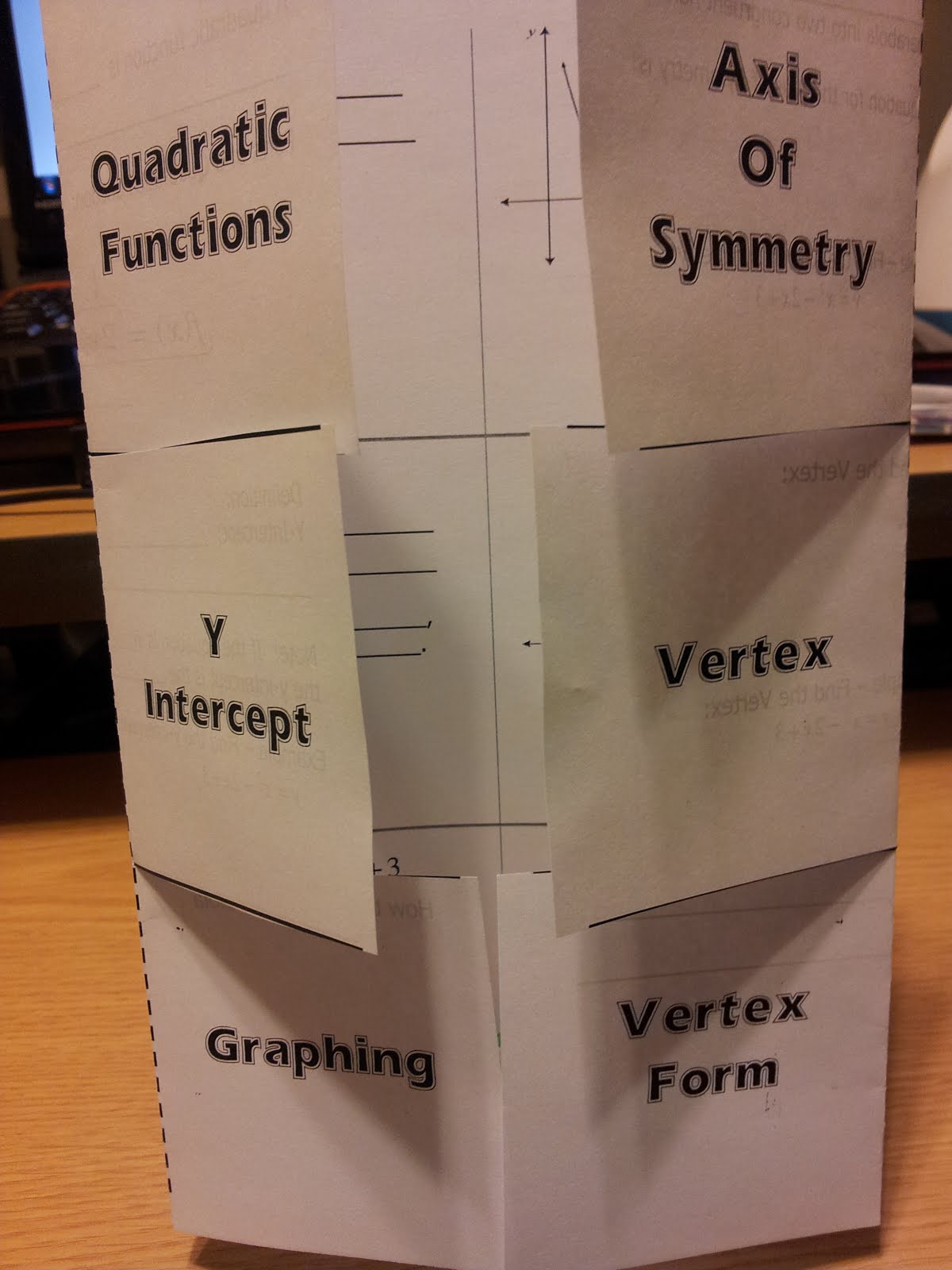 Launch:Do the Right Thing Even When No One is Looking